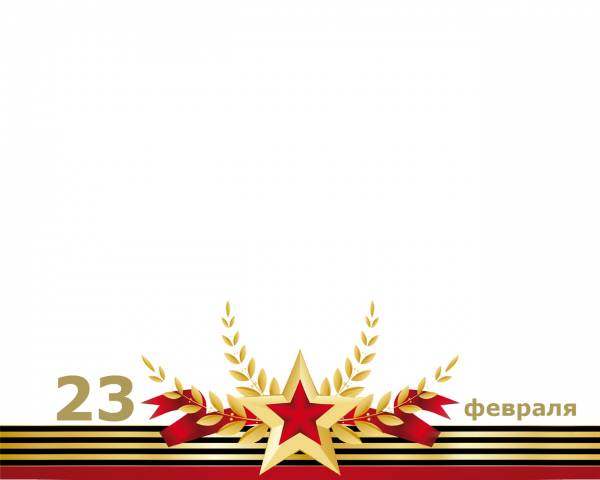 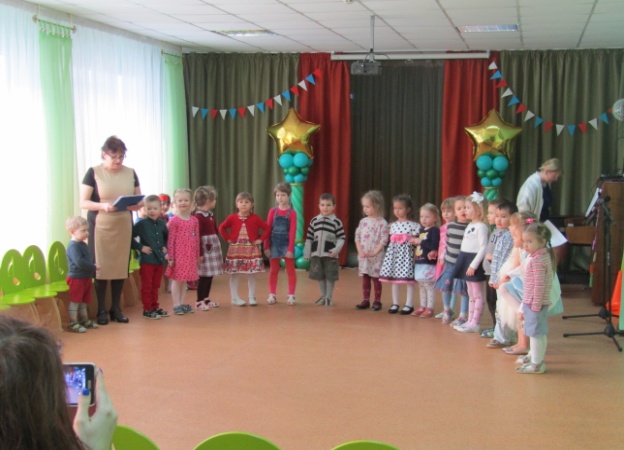 Группа № 7
«Ландыши
С 23 ФевраляПапу поздравляю.Знай, что я тебя люблю,Крепко обнимаю.
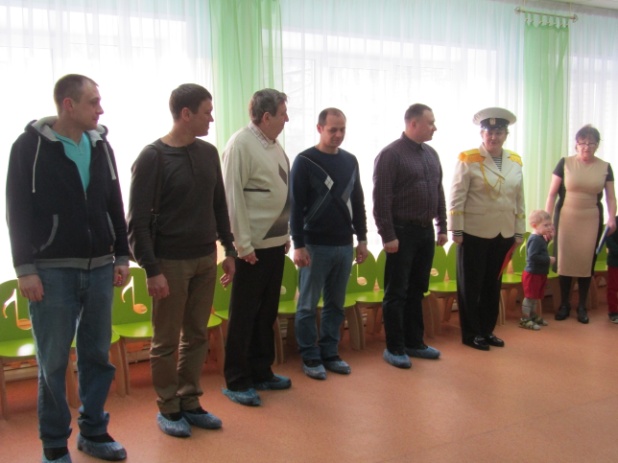 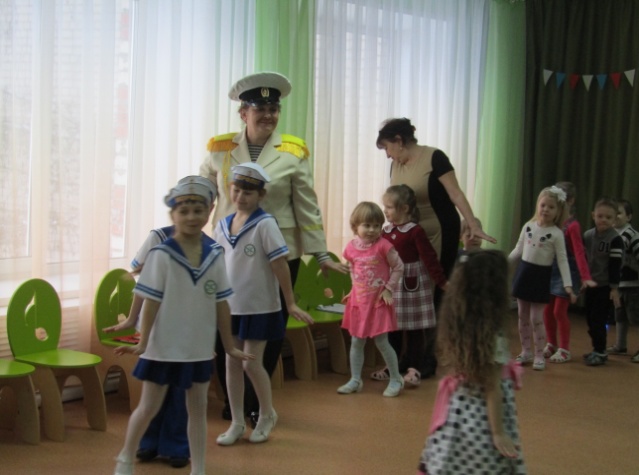 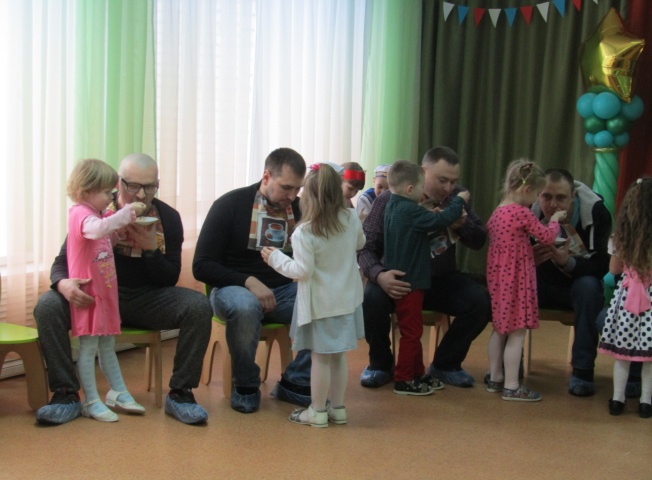